Need to get into contact with us?
Finance@southribblenetballclub.co.uk 
Registration@southribblenetballclub.co.uk 
Socialmedia@southribblenetballclub.co.uk 
Kit@southribblenetballclub.co.uk 
Welfare@southribblenetballclub.co.uk
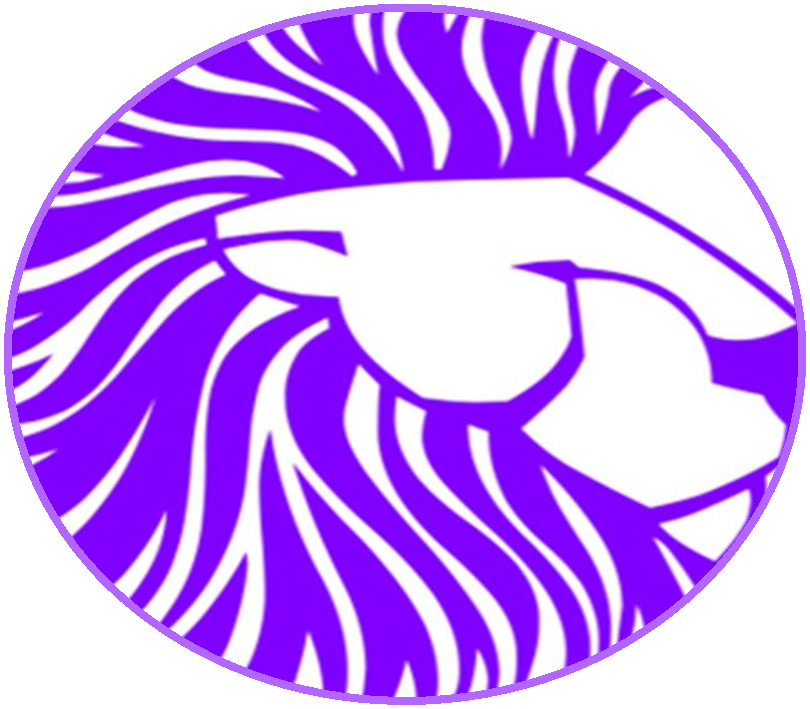 Find us on social media!! 
@SouthRibbleNetballClub
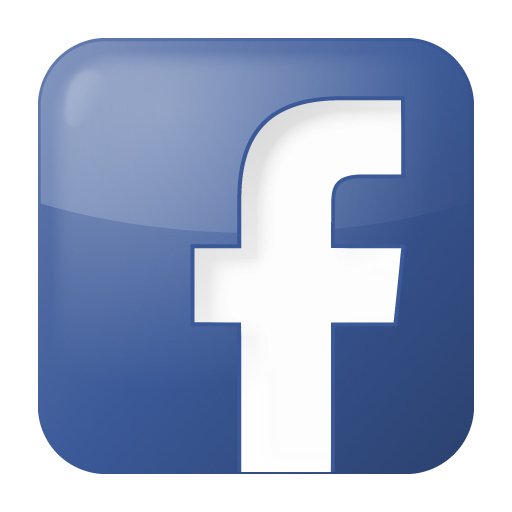 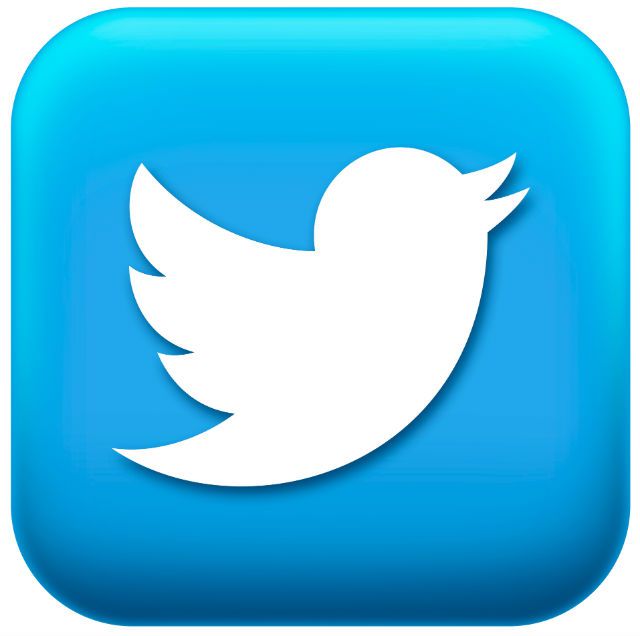 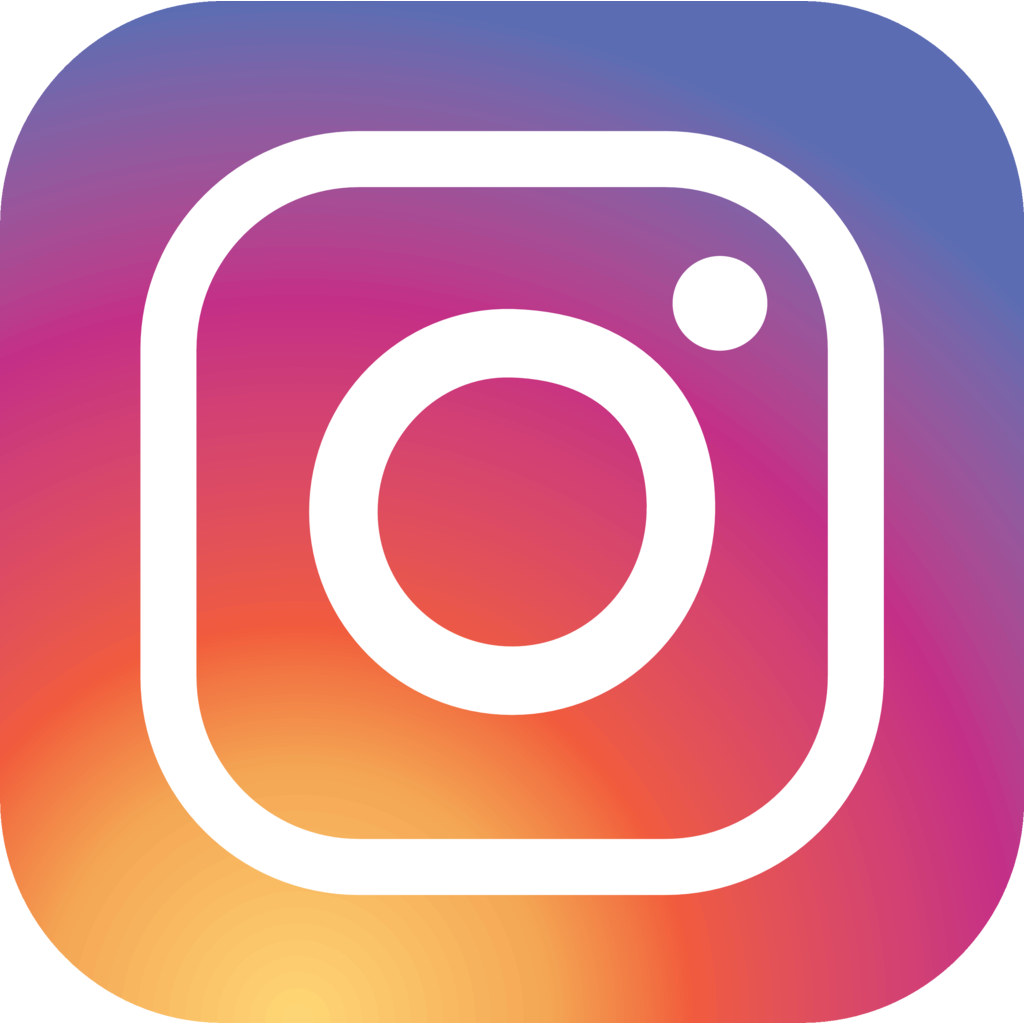 Southribblenetballclub@gmail.com